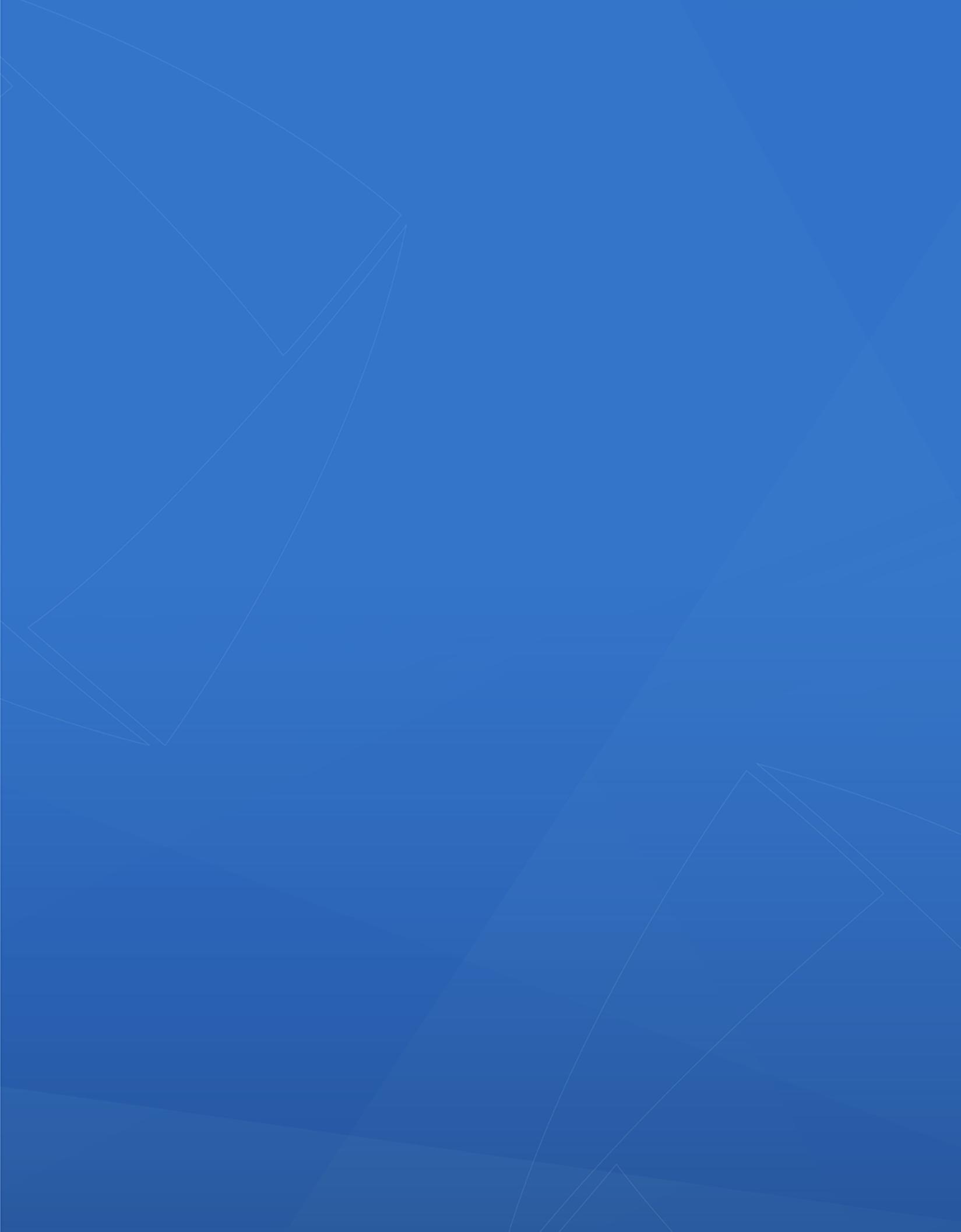 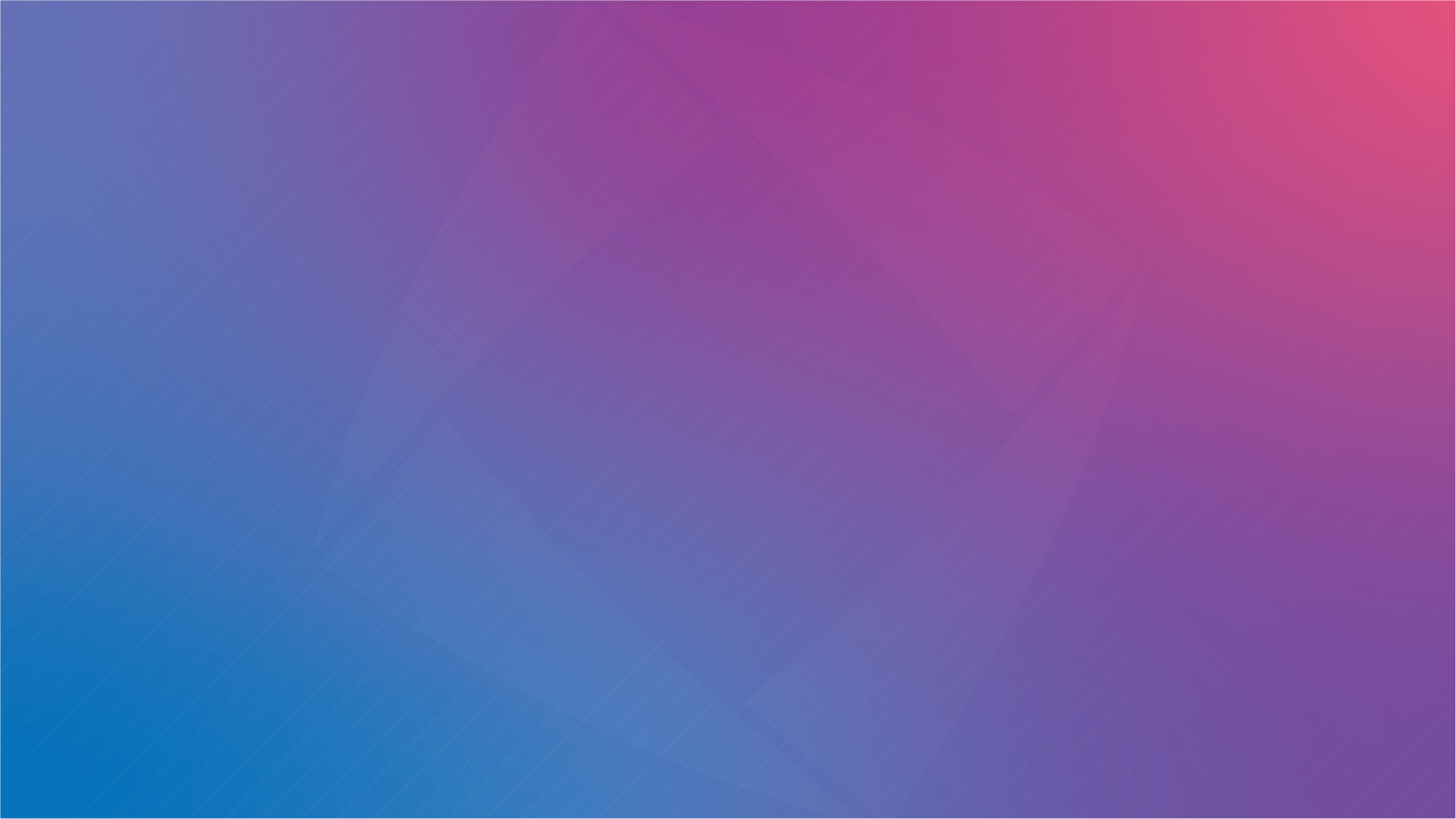 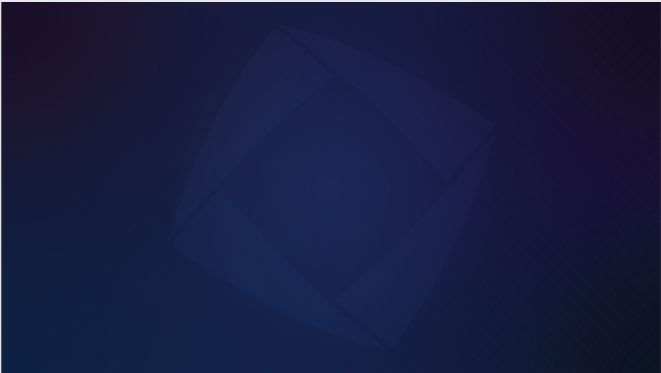 Welcome To
Please make your way to your mentor pod!

G107 - Pods 1-6
G106 - Pods 7-12
G105 - Pods 13 - 18
G143 - Pods 19 - 24
G144 - Pods 25 - 30
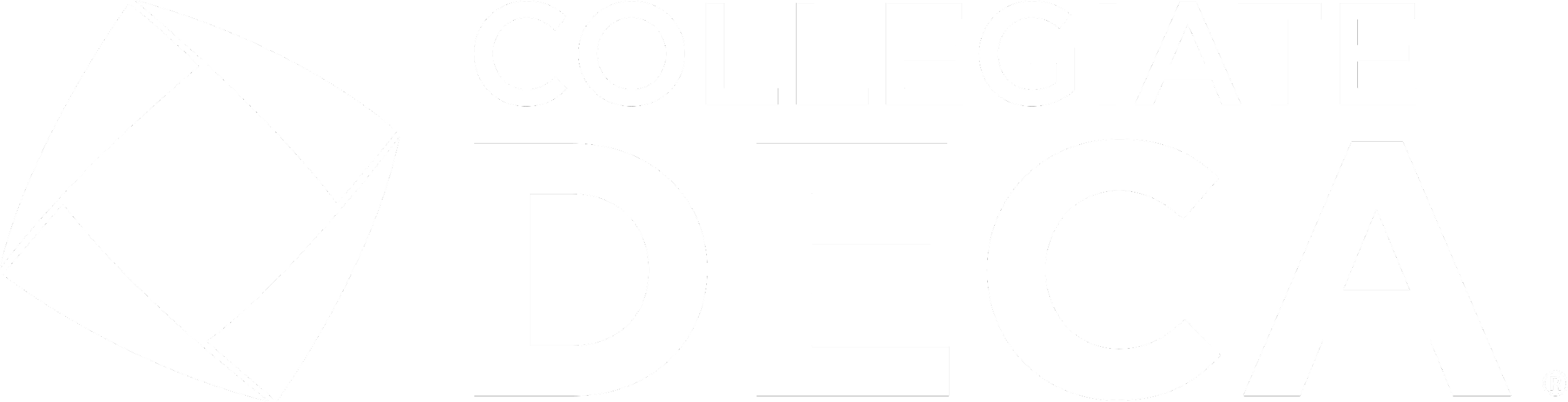 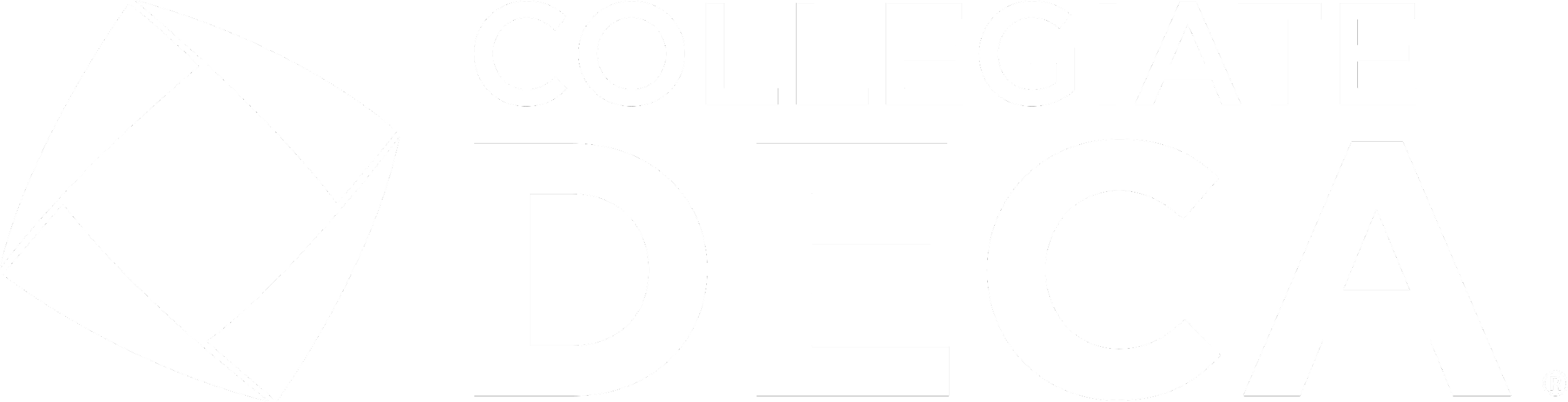 [Speaker Notes: Claire]
Upcoming Milestones
If you haven’t already… REGISTER FOR VCMC NOW!! DUE TODAY!! (no late registrations)
If you are in a group of 2+ members, designate ONE person as team captain
If you are doing an event individually (principle/individual roleplays), then you are the captain
 If you are the "captain" of two teams (for example, an individual roleplay and a team written), you must submit the form twice.
Upcoming Milestones
VBC Registration is also open
Great opportunity to qualify for ICDC
Once you register, you MUST email Mr. Crandall (jcrandall@vcs.net) with your team and event to confirm your team
Workshop Today - Benchmark Exam
Logistics
Start Time: 2:50pm 
Room G105 closed until 3:00pm
Business Admin (1st years) → G105-107
Personal Financial Literacy → G105
Business management & Marketing  → G108
Finance & Hospitality → G109
Benchmark Exam
If you’re unable to come to the workshop today or don’t finish
MUST be completed by this Sunday
Exam can be found on moodle
If you take a bus after school
Fill out this form
Will be used for attendance purposes
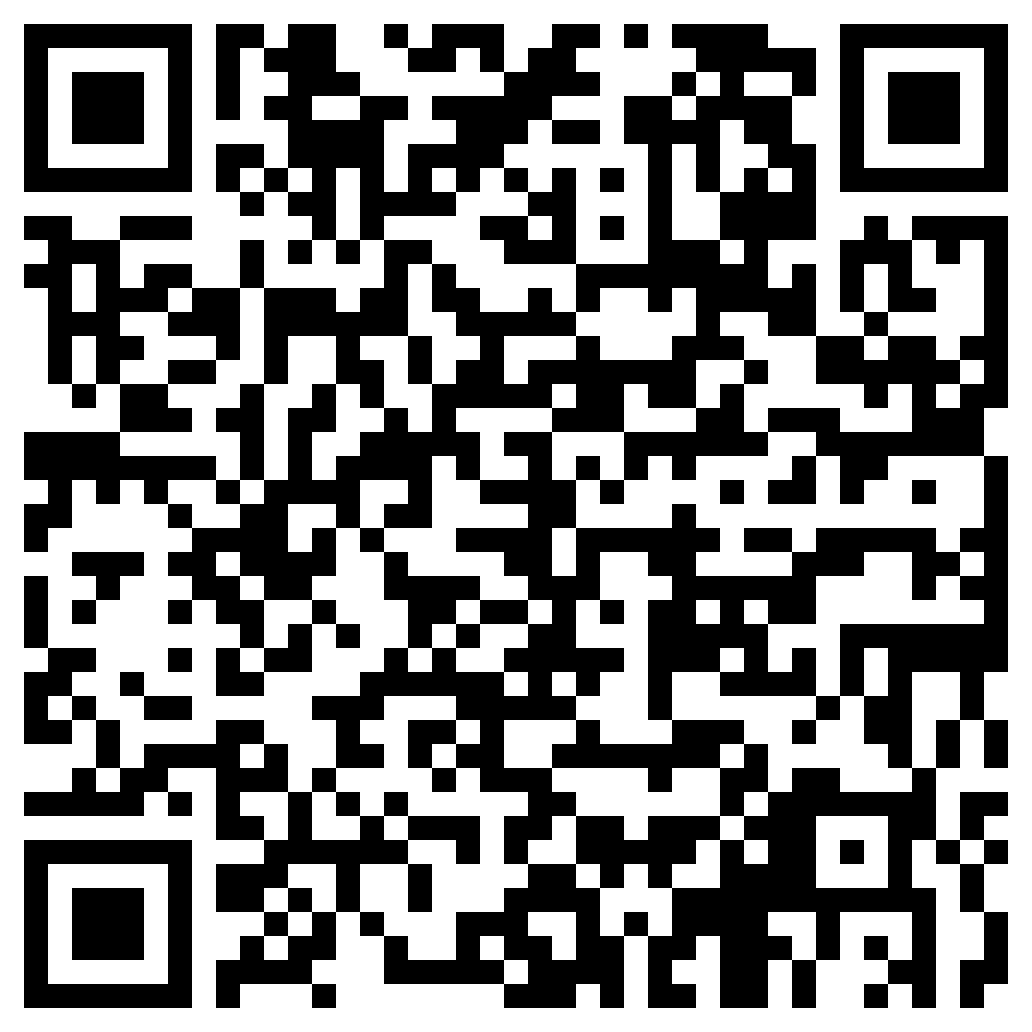 ROLEPLAY BIN!!
Demo
Ask your mentors if you want to use it
MANDATORY practice roleplay before VCMC
Mentors will schedule a session with you today
California DECA Events
Champ Camp
Zoom webinar workshops from ICDC winner (recorded & published)
Pin Design Competition
Business Pitch Competition
All of the links for these are in the email we sent!VC DECA will not provide support for these events
Before Going into Mentor Pods…
Mandatory Exit Ticket Quiz :)
Must complete w/ 100%
Show your Mentor
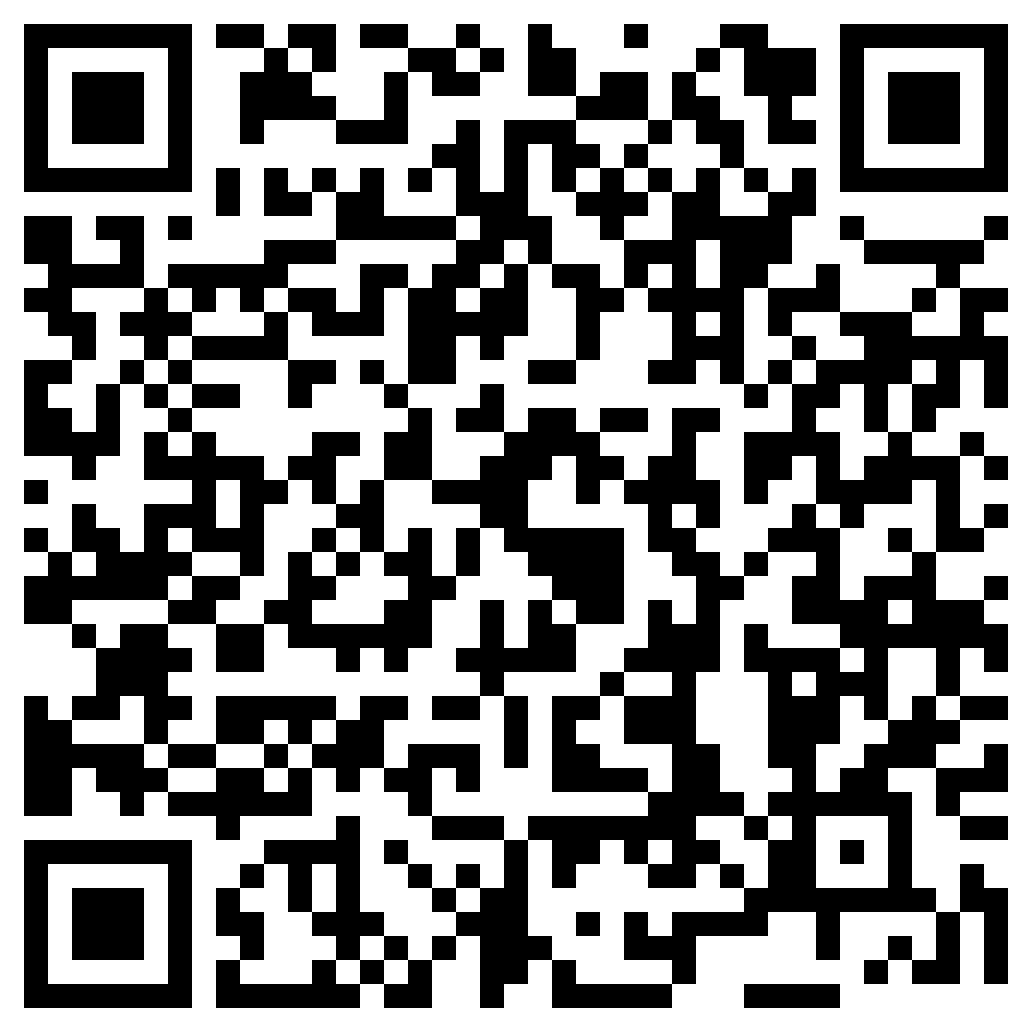 MENTOR POD TIME!!
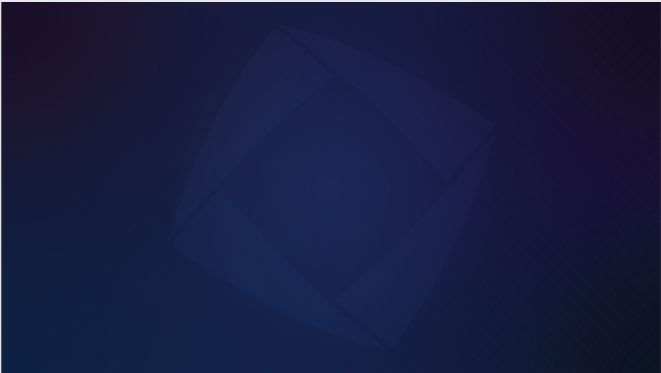 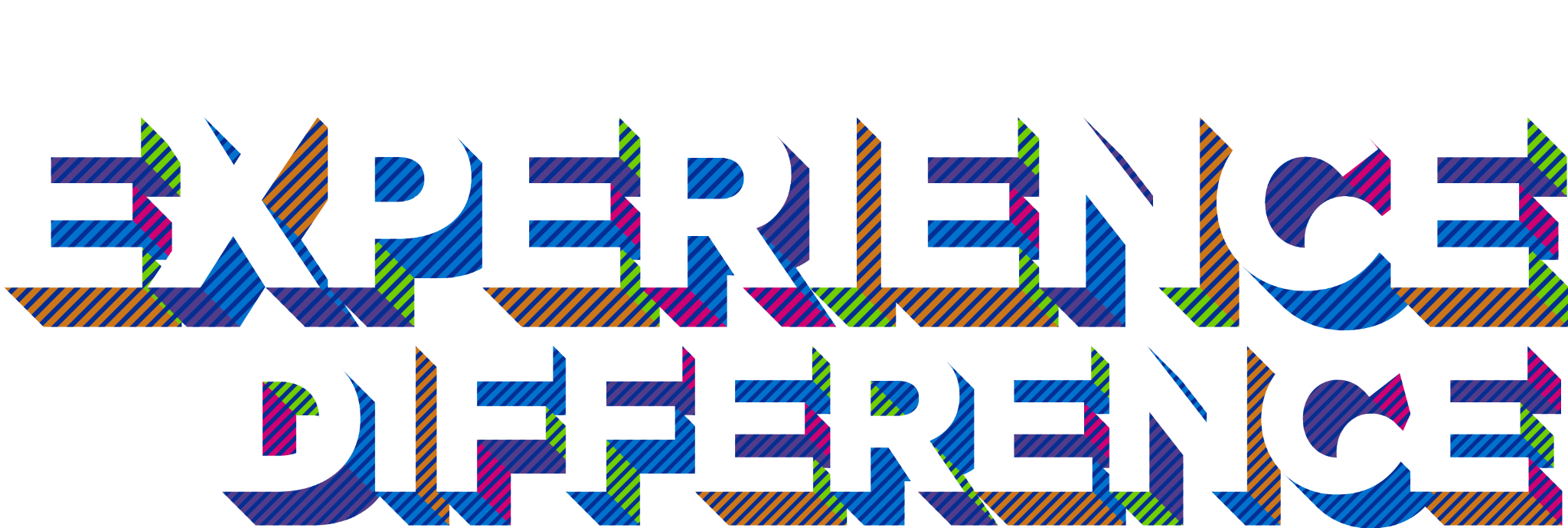 Any Questions?
[Speaker Notes: Max & Claire]